Estándares EBAU tratados
Comenta las características esenciales de la Constitución de 1812.
Conceptos EBAU tratados
Cortes de Cádiz.
Cronología
Edad Moderna: (1492 – 1789).
Borbones (1700-1788).

Edad Contemporánea: (1789-presente).
Carlos IV (1788-1808).
Guerra de la Independencia (1808-1814).
Fernando VII (1808-1833).
Isabel II (1833-1868).
Las Cortes de Cádiz y la Constitución de 1812.
Introducción
Contexto. Guerra y convocatoria.
Idea central: trascendencia del liberalismo.
La resistencia antinapoleónica se iba a organizar a través de juntas provinciales que en pocos meses se reunieron en una Junta Suprema Central.
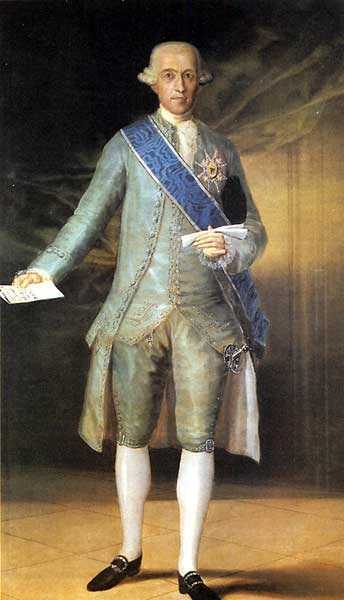 El Conde de Floridablanca fue el primer Presidente de la Junta Central.
El 22 de mayo de 1809 la Junta Suprema Central, convoca desde Sevilla la formación de unas Cortes.
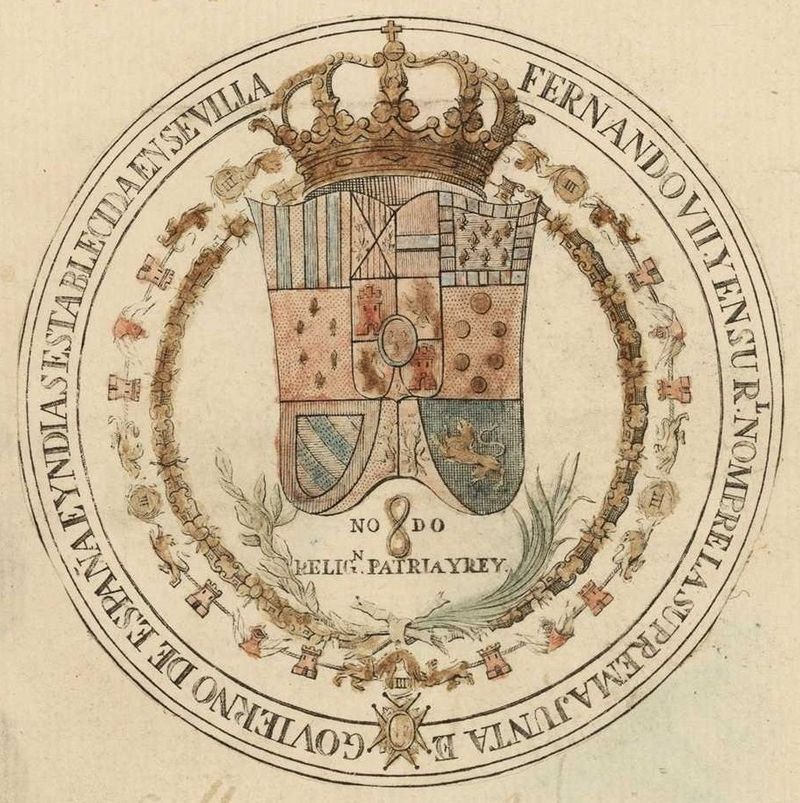 Finalmente, la convocatoria se realiza bajo el principio de la soberanía nacional, no por estamentos, y en unas Cortes unicamerales debido a la imposibilidad de reunir por separado a los privilegiados y no privilegiados (siguiendo el modelo británico).
A partir de este momento, por iniciativa liberal, se suceden acontecimientos que marcarán de forma definitiva la historia de España.
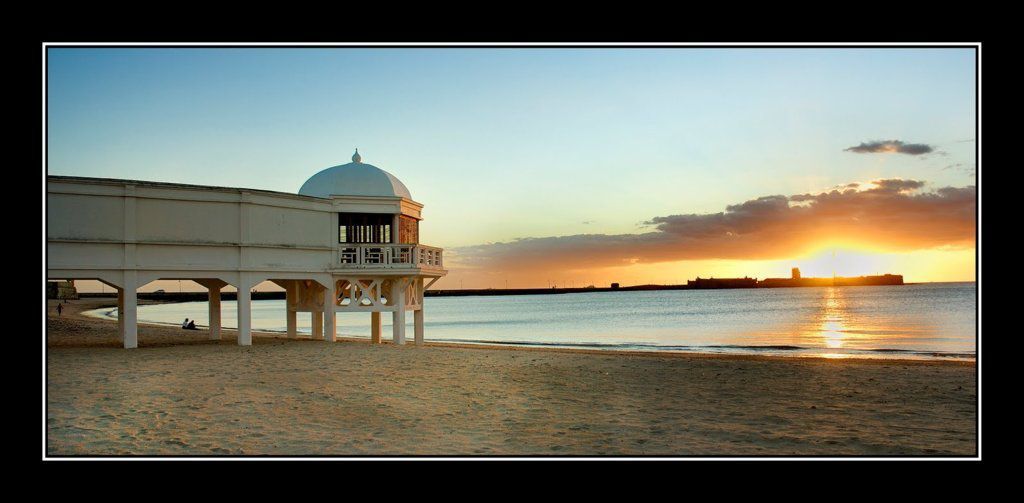 Las Cortes de Cádiz
Desarrollo histórico: 1810-14.
La ciudad de Cádiz.
Diputados no burgueses.
Posturas en las Cortes.
Desarrollo inicial del programa liberal.
El 24 de septiembre de 1810 se reunían las Cortes en la localidad de S. Fernando. Allí permanecieron hasta febrero de 1811.
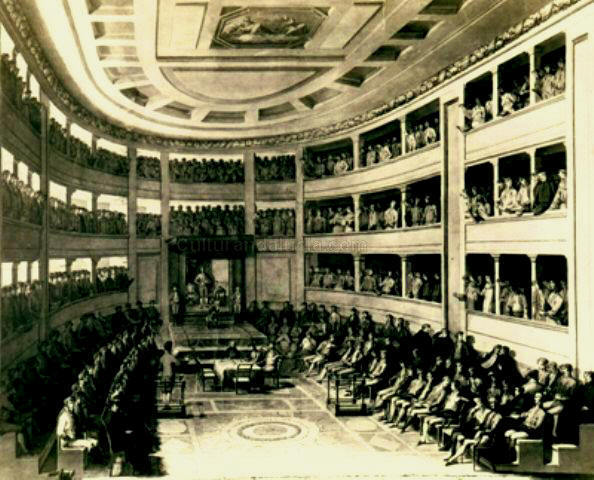 En febrero de 1811 se trasladaron las sesiones a Cádiz ante la proximidad francesa. Allí desarrollaron su labor hasta que a principios de 1814 se trasladan a Madrid para ser disueltas por Fernando VII en mayo.
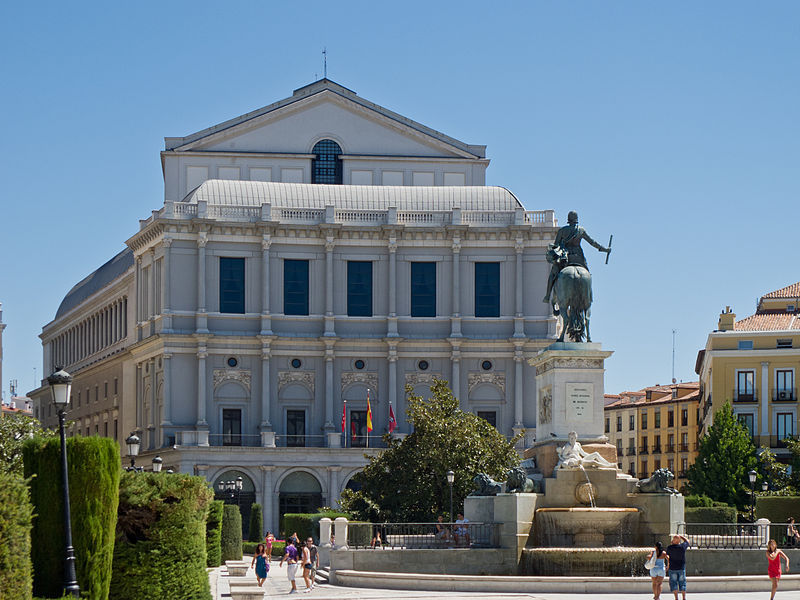 En Madrid se reunirán en el Teatro de los Caños del Peral (actual Teatro Real).
Cádiz en la actualidad.
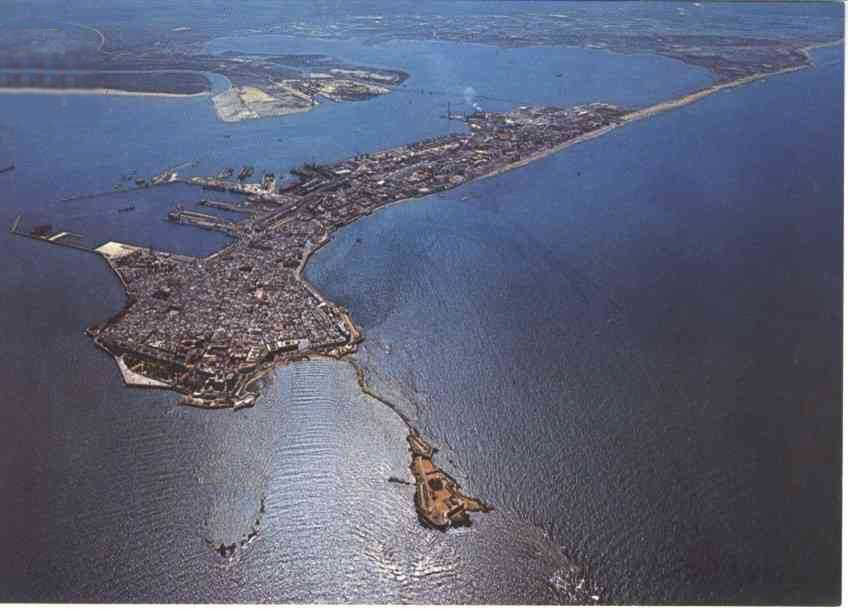 Esta ciudad presenta una ubicación privilegiada para su defensa desde el mar.
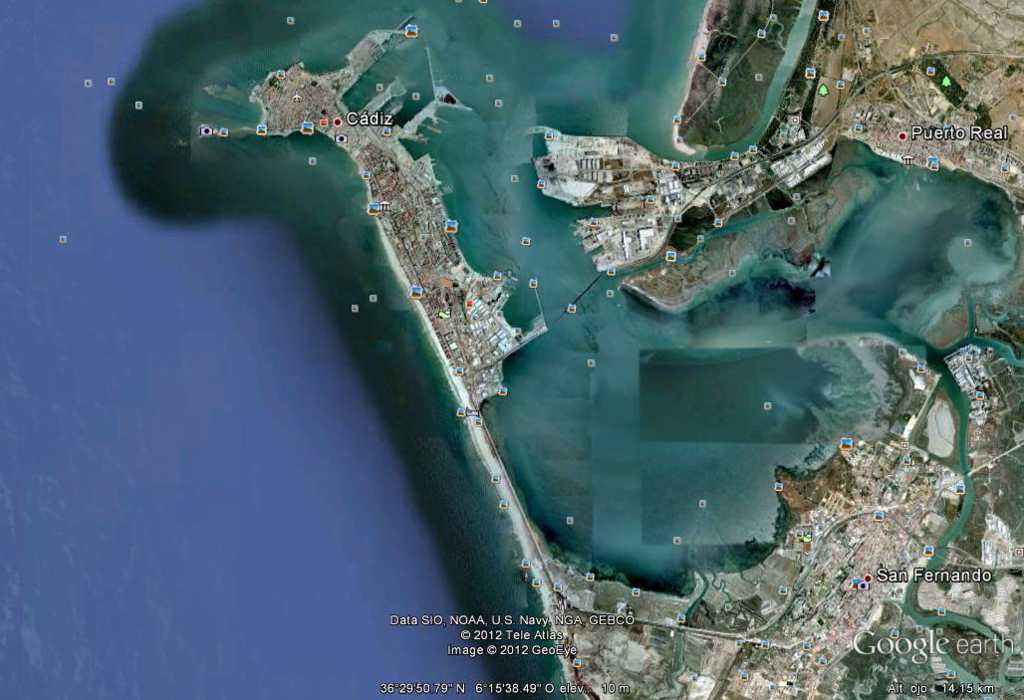 Cádiz contaba desde hacía tres milenios con una importante función comercial por su posición estratégica.
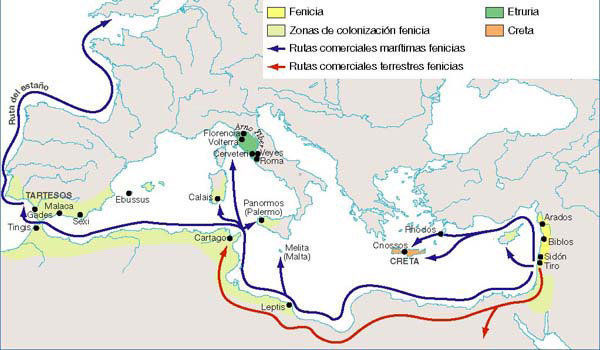 Fue un importante enclave comercial del Imperio romano…
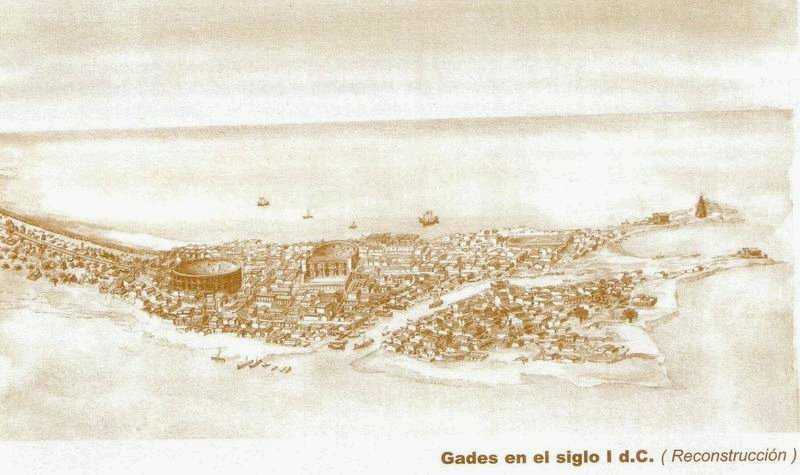 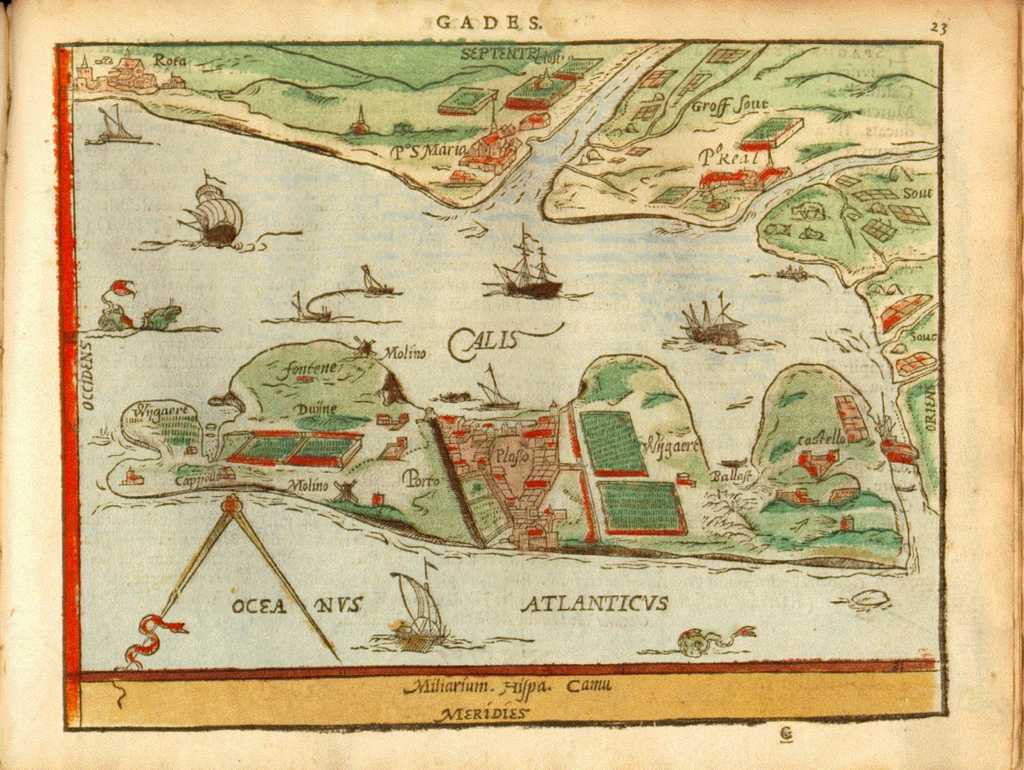 Su protagonismo se recupera con el descubrimiento de América…
…para convertirse en la sede de la Casa de Contratación en 1717.
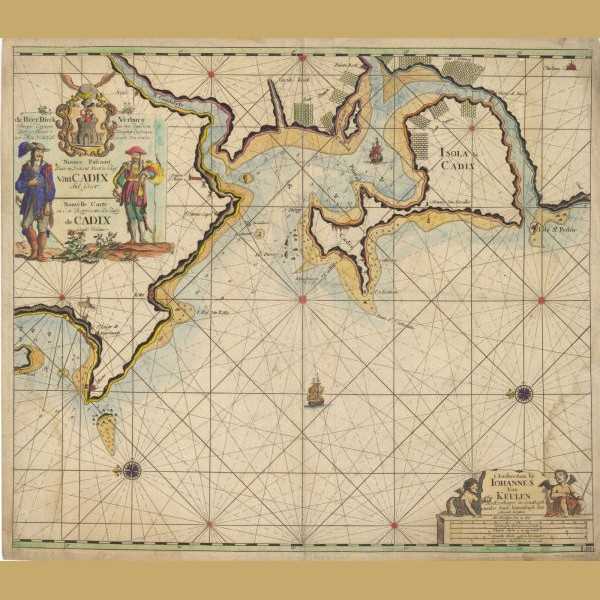 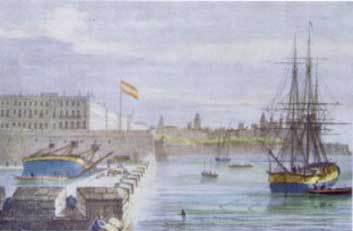 Ciudad floreciente a finales del siglo XVIII…
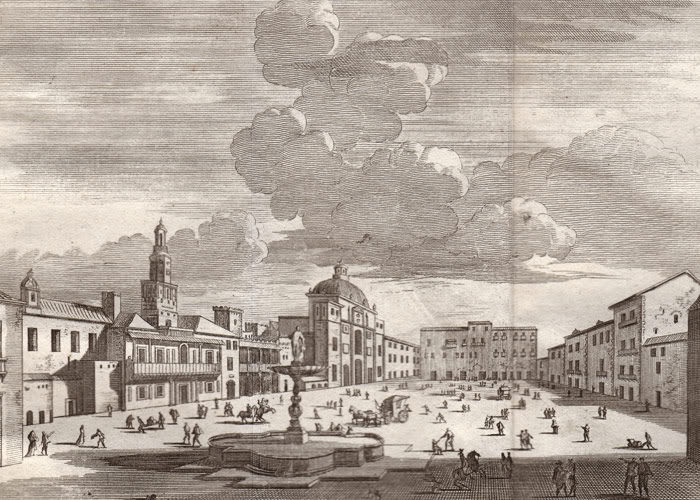 …con un puerto lleno de vida y comerciantes extranjeros.
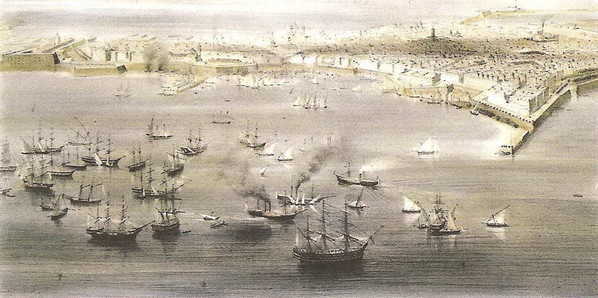 Ciudad burguesa poco apegada a un Antiguo Régimen en entredicho.
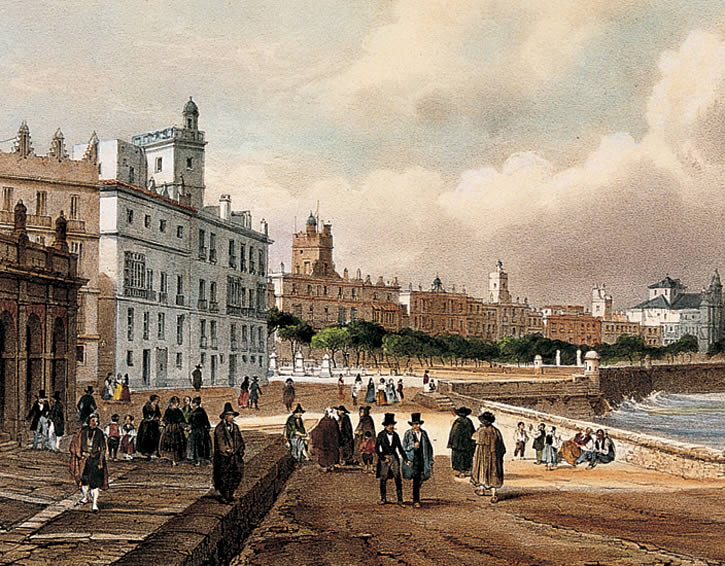 Una isla alejada del enemigo iba a ser el refugio.
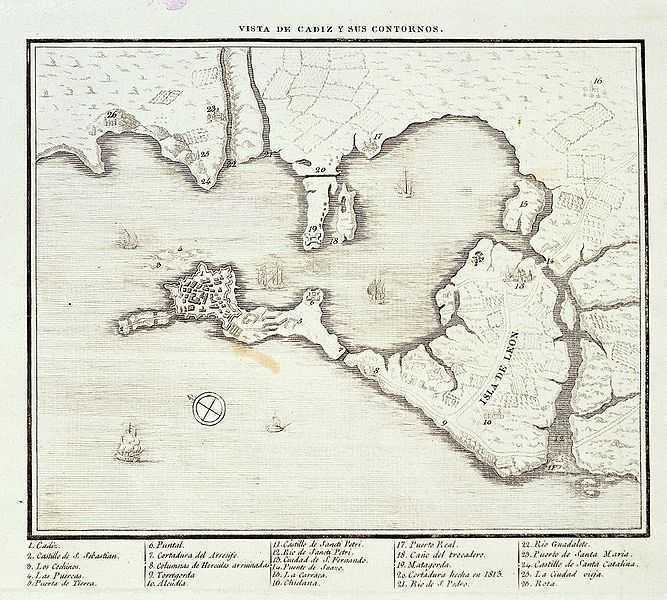 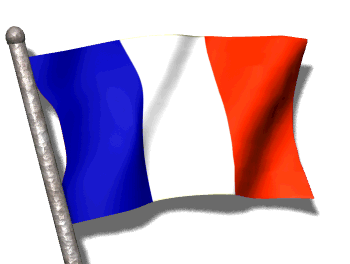 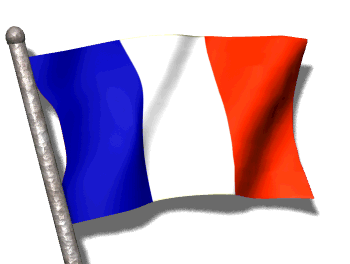 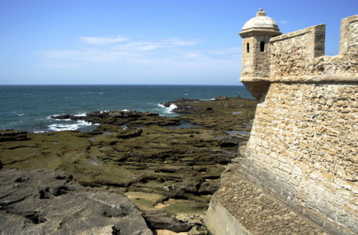 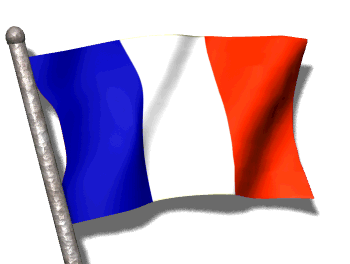 En las Cortes predominaban profesionales liberales, con una ideología próxima a la que había llevado a los cambios revolucionarios en Francia e Inglaterra.
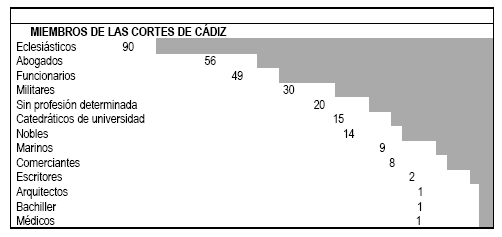 Llaman la atención el peso eclesiástico y la falta de comerciantes o banqueros, lo que habitualmente se entiende por burguesía. Por tanto, hay que evitar asociaciones simplistas.
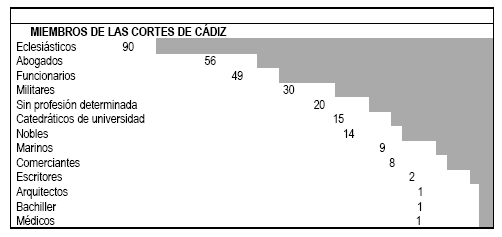 Las posturas de las Cortes ya las vimos en el apartado anterior: liberales, jovellanistas y absolutistas, sin olvidar a los americanos.
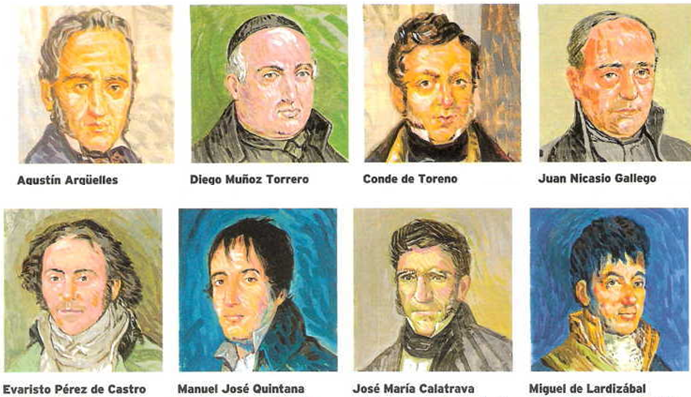 Algunos de los diputados de Cádiz, todos ellos liberales excepto el último de la derecha (americano y absolutista).
Aunque la obra más conocida y destacada de las Cortes fue la Constitución de 1812, de inmediato, y a lo largo de los cuatro años, se tomaron medidas legislativas que desmontaron el Antiguo Régimen.
Libertad de imprenta.
Fin de los vestigios feudales: eliminación de los señoríos jurisdiccionales (fin de los mayorazgos) y conversión de los territoriales en propiedad privada.
Supresión de la Inquisición.
Eliminación de los gremios y de la Mesta.
Medidas liberalizadoras económicas, incluyendo la eliminación de aduanas interiores.
Algunas medidas desamortizadoras eclesiásticas (afrancesados, Inquisición, órdenes militares, jesuitas, conventos cerrados…).
La Constitución de 1812
Proceso de elaboración.
El programa liberal.
Limitaciones conservadoras.
A finales de 1810 se  creó la Comisión Constituyente. En marzo de 1811 se cerró definitivamente su formación con 14 miembros.
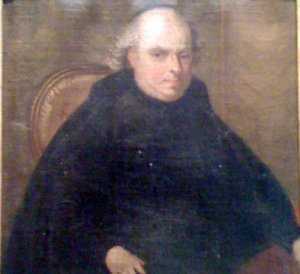 Diego Muñóz Torrero (Presidente)
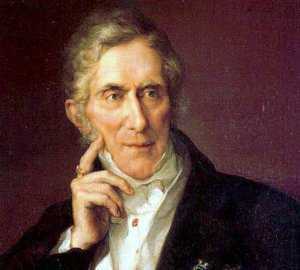 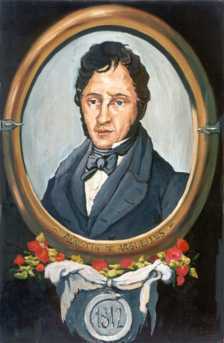 Pérez de Castro
Agustín Argüelles
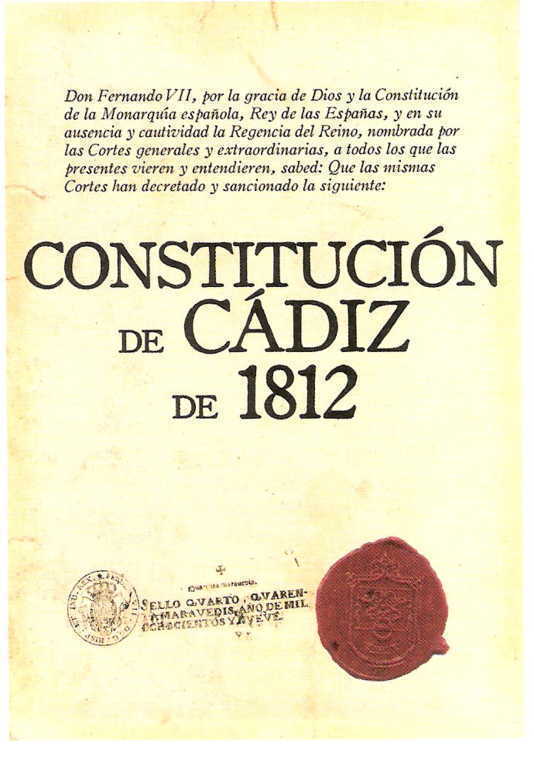 El 19 de marzo de 1812 se promulga la Constitución. Popularmente será conocida como “la Pepa”, precisamente por el día de su promulgación.
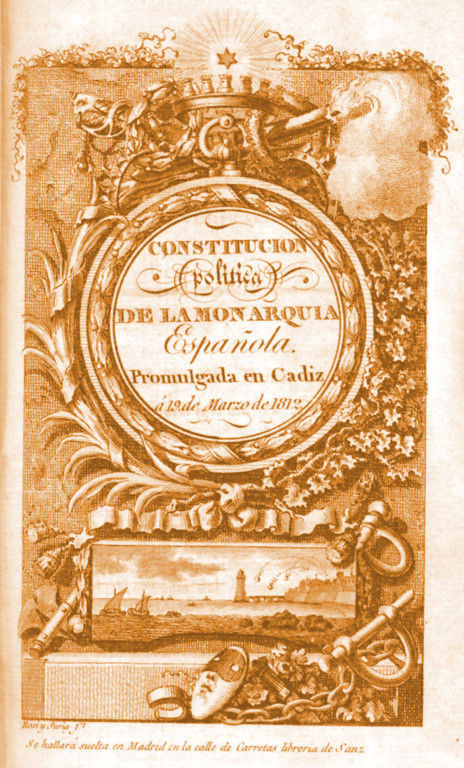 Su obra más influyente fue la Constitución de 1812, aprobada el 19 de marzo. Desde entonces la llamaron “la Pepa”.
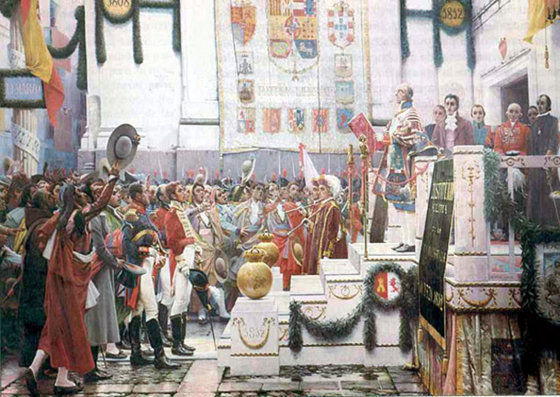 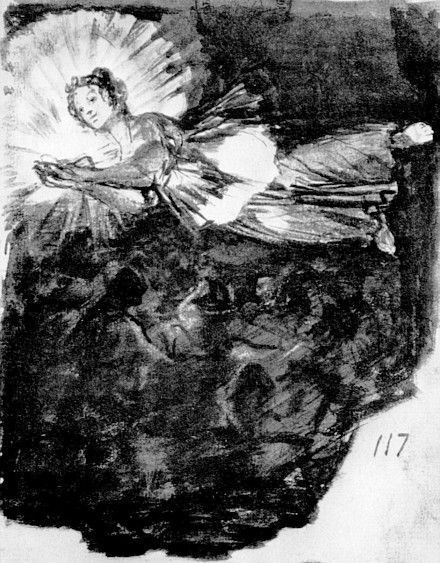 La Pepa intentó que la razón iluminara a la España del Antiguo Régimen.
Lux ex Tenebris, imagen de un medallón asociado a la Constitución de 1812.
En pocos años, las Cortes de Cádiz intentaron crear un régimen liberal en España.
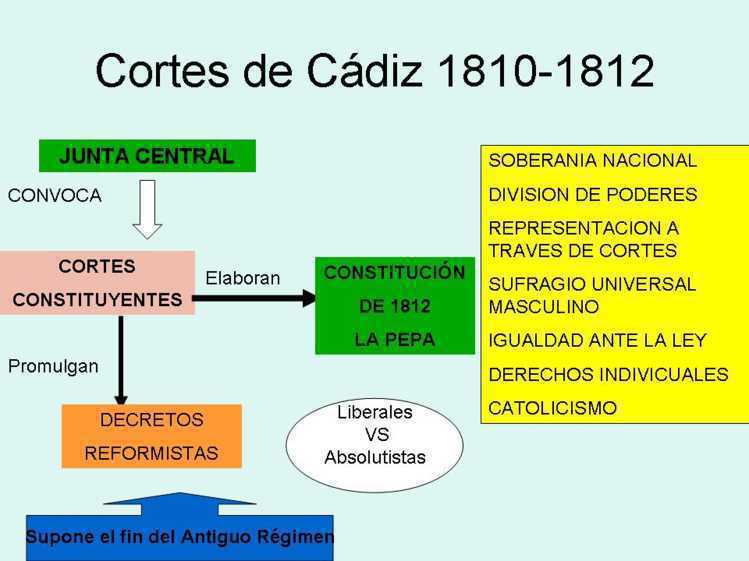 Novedades liberales de la Constitución.
En cualquier caso, la Constitución también presenta algunos aspectos menos avanzados pensados para atraer a las personas con ideas más apegadas al Antiguo Régimen.
El rey mantiene un poder importante. De hecho, se define al poder ejecutivo como una monarquía moderada.
Se mantiene el catolicismo como religión oficial.
Se exige una renta para poder ser diputado.
Mantenimiento de los fueros militar y eclesiástico.
Algunos artículos de la Constitución
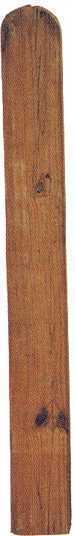 Art. 1
La Nación española es la reunión de todos los españoles de ambos hemisferios.
Art. 2
La Nación española es libre e independiente, y no es ni puede ser patrimonio de ninguna familia ni persona.
Art. 3
La soberanía reside esencialmente en la Nación, y por lo mismo pertenece a ésta exclusivamente el derecho de establecer sus leyes fundamentales.
Art. 4
La Nación está obligada a conservar y proteger por leyes sabias y justas la libertad civil, la propiedad y los demás derechos legítimos de todos los individuos que la componen.
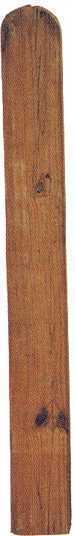 Art. 27
Las Cortes son la reunión de todos los Diputados que representan la 
Nación, nombrados por los ciudadanos en la forma que se dirá.
Art. 29
Esta base es la población compuesta de los naturales que por ambas líneas sean originarios de los dominios españoles, y de aquellos que hayan obtenido de las Cortes carta de ciudadano, como también de los comprendidos en el art. 21.
Art. 248
En los negocios comunes, civiles y criminales no habrá más que un solo fuero para toda clase de personas.
Art. 302
El proceso, de allí en adelante, será público en el modo y forma que determinen las leyes.
Art. 371
Todos los españoles tienen libertad de escribir, imprimir y publicar sus ideas políticas sin necesidad de licencia, revisión o aprobación alguna anterior a la publicación, bajo las restricciones y responsabilidad que establezcan las leyes.
Art. 306
No podrá ser allanada la casa de ningún español, sino en los casos que determine la ley para el buen orden y seguridad del Estado.
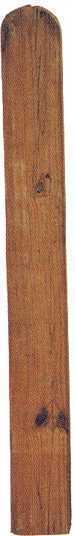 Art. 14
El Gobierno de la Nación española es una Monarquía moderada hereditaria.
Art. 15
La potestad de hacer las leyes reside en las Cortes con el Rey.
Art. 16
La potestad de hacer ejecutar las leyes reside en el Rey.
Art. 17
La potestad de aplicar las leyes en las causas civiles y criminales reside en los Tribunales establecidos por la ley.
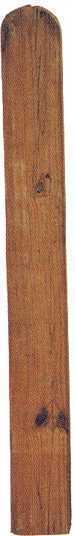 Art. 6
El amor a la Patria es una de las principales obligaciones de todos los españoles, y asimismo el ser justos y benéficos.
Art. 9
Está asimismo obligado todo español a defender la Patria con las armas cuando sea llamado por la ley.
Art. 366
En todos los pueblos de la Monarquía se establecerán escuelas de primeras letras, en las que se enseñará a los niños a leer, escribir y contar, y el catecismo de la religión católica, que comprenderá también una breve exposición de las obligaciones civiles.
Art. 339
Las contribuciones se repartirán entre todos los españoles con proporción a sus facultades, sin excepción ni privilegio alguno.
Conclusión
La vida efímera de la Constitución.
La Constitución como mito liberal e inicio del régimen liberal español.
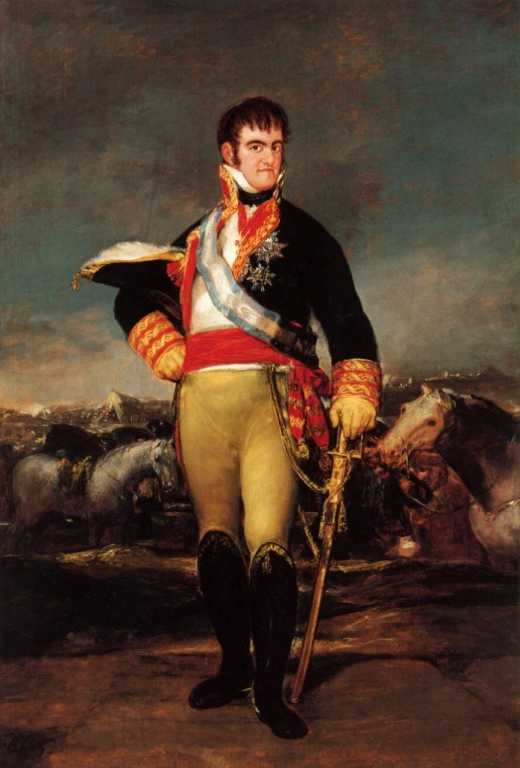 La Pepa intentó resolver los problemas de España, si bien fue incapaz de ir mucho más allá de sus buenas intenciones.
Fernando VII se encargaría de frenar la euforia reformista tan pronto como regresó a España. En 1814 daba un golpe de Estado volviéndose al Antiguo Régimen.
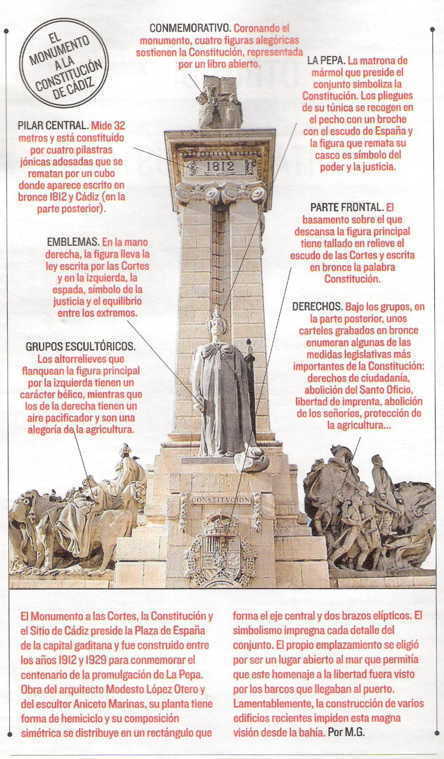 Pese a sus limitaciones, hoy en día reconocemos la importancia de la labor llevada a cabo por las Cortes de Cádiz, y en especial de la Constitución de 1812. Fue todo un mito liberal universal y el arranque del régimen liberal español.
Monumento a la Constitución ( Cádiz). Esculpido para la conmemoración del primer centenario.